CSE 332: Data Structures & ParallelismLecture 4: Priority Queues and Heaps
Arthur Liu
Summer 2022
6/29/2022
1
Announcements
Checkpoint 1 due last night
EX02 due Friday
6/29/2022
2
[Speaker Notes: Survey]
Today – Priority Queues and Heaps
Priority Queue ADT
Binary Min-Heap Datastructure

(More recurrences on Friday)
6/29/2022
3
[Speaker Notes: If you haven’t seen priority queues before, don’t worry, we’ll cover everything.]
Scenario
What is the difference between waiting for service at a pharmacy versus an ER?

Pharmacies usually follow the ruleFirst Come, First Served

Emergency Rooms assign priorities based on each individual's need
Queue
PriorityQueue
6/29/2022
4
[Speaker Notes: HIDE]
Priority Queue ADT
Priority Queue ADT
State:
Set of comparable elements
Order based on “priority”
Operations:
insert(element)
deleteMin() – returns the element with the smallest priority, removes it from the collection
findMin()
6        2
  15        23
          12   18
45   3    7
insert
deleteMin
Assume each item has a “priority”
The lesser item is the one with the greater priority
So “priority 1” is more important than “priority 4”
Just a convention, could also do a maximum priority
6/29/2022
5
[Speaker Notes: Not tied down to an implementation or algorithm, just the available functionality

As far as the ADT goes, ties can be broken arbitrarily]
Aside: We will use ints as data and priority
For simplicity in lecture, we’ll often suppose items are just ints and the int is also the priority
So an operation sequence could be
	 insert 6
	 insert 5
	 x = deleteMin	// Now x = 5.
int priorities are common, but really just need comparable
Not having “other data” is very rare
Example: print job has a priority and the file to print is the data
6/29/2022
6
Applications
Like all good ADTs, the priority queue arises often
Sometimes “directly”, sometimes less obvious

Run multiple programs in the operating system
“critical” before “interactive” before “compute-intensive”
Maybe let users set priority level
Treat hospital patients in order of severity (or triage)
Select print jobs in order of decreasing length?
Forward network packets in order of urgency
Select most frequent symbols for data compression (peep CSE143)
Sort: insert all, then repeatedly deleteMin
6/29/2022
7
[Speaker Notes: Skim this]
More applications
“Greedy” algorithms
Select the ‘best-looking’ choice at the moment
Will see an example when we study graphs in a few weeks
Discrete event simulation (system modeling, virtual worlds, …)
Simulate how state changes when events fire
Each event e happens at some time t and generates new events e1, …, en at times t+t1, …, t+tn
Naïve approach: advance “clock” by 1 unit at a time and process any events that happen then
Better:
Pending events in a priority queue (priority = time happens)
Repeatedly: deleteMin and then insert new events
Effectively, “set clock ahead to next event”
6/29/2022
8
Preliminary Implementations of Priority Queue ADT
Notes: Worst case, Assume arrays have enough space
6/29/2022
9
[Speaker Notes: Pause for any questions before trying to implement them
Log(n) binary search in sorted array

Will do more insertions than deletions, but very likely going to be roughly the same amount, so both operations matter
Binary Search Tree will on average do decent]
Need a good data structure!
Next we will show an efficient, non-obvious data structure for this ADT
But first let’s analyze some “obvious” ideas for n data items
All times worst-case; assume arrays “have room”

data	  	     	insert algorithm / time      deleteMin algorithm / time
unsorted array	add at end           O(1)        search                 O(n)
unsorted linked list    add at front         O(1)        search                 O(n)
sorted circular array   search / shift      O(n)        move front          O(1)
sorted linked list	put in right place O(n)        remove at front  O(1)
binary search tree      put in right place O(n)       leftmost               O(n)
6/29/2022
10
[Speaker Notes: HIDE]
Aside: More on possibilities
Note: If priorities are inserted in random order, binary search tree will likely do better than O(n)  
O(log n) insert and O(log n) deleteMin on average
Could get same performance from a balanced binary search tree(e.g. AVL tree we will study later)

One more idea: if priorities are 0, 1, …, k can use array of lists
insert: add to front of list at arr[priority], O(1)
deleteMin: remove from lowest non-empty list O(k)
6/29/2022
11
Our Data Structure: The Heap
The Heap:
Worst case: O(log n) for insert
If items arrive in random order, then the average-case of insert is O(1) !!
Worst case: O(log n) for deleteMin
Very good constant factors

Key idea: Only pay for functionality needed
We need something better than scanning unsorted items
But we do not need to maintain a full sorted list

Do “log”s remind you of anything? 🌲🌲 We will visualize our heap as a tree
6/29/2022
12
[Speaker Notes: Balanced tree STRUCTURE will give us logarithmic height, but it is NOT binary search tree.]
Q: Reviewing Some Tree Terminology
root(T): 
leaves(T):
children(B):
parent(H):
siblings(E):
ancestors(F):
descendents(G):
subtree(G):
Tree T
A
B
C
D
E
F
G
H
I
J
K
L
M
N
6/29/2022
13
[Speaker Notes: Trees have many uses, and we’ll take about them later. To start, let’s just review the basics.

Let’s review the words:
root: A
leaf: DEFJKLMNI
child:A - C or H - K leaves have no children
parent: C - A or L - H the root has no parent
sibling: D - E or F or J - K,L,M, or N
grandparent: G to A
grandchild: C to H or I
ancestor: the node itself or any ancestor’s parent
descendent: the node itself or any child’s descendent
subtree: a node and all its descendents]
A: Reviewing Some Tree Terminology
root(T): 
leaves(T):
children(B):
parent(H):
siblings(E):
ancestors(F):
descendents(G):
subtree(G):
A
D-F, I, J-N
D, E, F
G
D, F
B, A
H, I, J-N
G and itschildren
Tree T
A
B
C
D
E
F
G
H
I
J
K
L
M
N
6/29/2022
14
[Speaker Notes: HIDE
Trees have many uses, and we’ll take about them later. To start, let’s just review the basics.

Let’s review the words:
root: A
leaf: DEFJKLMNI
child:A - C or H - K leaves have no children
parent: C - A or L - H the root has no parent
sibling: D - E or F or J - K,L,M, or N
grandparent: G to A
grandchild: C to H or I
ancestor: the node itself or any ancestor’s parent
descendent: the node itself or any child’s descendent
subtree: a node and all its descendents]
Q: Some More Tree Terminology
depth(B):
height(G):
height(T):
degree(B):
branching factor(T):
Tree T
A
B
C
D
E
F
G
H
I
J
K
L
M
N
6/29/2022
15
[Speaker Notes: # OF EDGES

Depth: the number of edges along the path from the root to the node
height: the number of edges along the longest path from the node to a leaf
degree: the number of children of the node
branching factor: the maximum degree of any node (or sometimes the average)
preorder traversal: running through all the nodes in the tree, starting with the parent, then all the children
postorder traversal: run through all the nodes starting with the children and then the parents]
# edges
A: Some More Tree Terminology
1
2
4
3
0-5
depth(B):
height(G):
height(T):
degree(B):
branching factor(T):
Tree T
A
# edges on path from root to self
B
C
# edges on longest path from node to leaf
D
E
F
G
H
I
# children of a node
MAX # children of a node for a BST this is??
J
K
L
M
N
6/29/2022
16
[Speaker Notes: HIDE
Depth: the number of edges along the path from the root to the node
height: the number of edges along the longest path from the node to a leaf
degree: the number of children of the node
branching factor: the maximum degree of any node (or sometimes the average)
preorder traversal: running through all the nodes in the tree, starting with the parent, then all the children
postorder traversal: run through all the nodes starting with the children and then the parents]
Types of Trees
Binary tree:  		Every node has ≤2 children

n-ary tree:  		Every node has ≤n children

Perfect tree:  		Every row is completely full

Complete tree:  	All rows except possibly the bottom are 					completely full, and it is filled from left to 					right
Perfect Tree
Complete Tree
6/29/2022
17
[Speaker Notes: Q: what is the height of a perfect tree with n nodes? A complete tree?]
More on Perfect Trees
Perfect tree: Every row is completely full
Perfect Tree
6/29/2022
18
[Speaker Notes: Q: what is the height of a perfect tree with n nodes? A complete tree?

Height | number of nodes | # of leaves
0	1	1
1	3	2
2	7	4
3	15	8
H	2^(h+1)-1	2^h

Sum(i=0)(h) 2^I = 2^(h+1 )- 1

Nodes: 2^h+1  - 1
Leaves: 2^h
Floor(log_2(n))
Floor(log_2(n)) height for both


Alternatively, to solve for the height of a perfect binary tree
2^h+1 – 1 >= n
2^h+1     >= n + 1
h+1 >= log(n + 1)
h >= log(n + 1) – 1
We know h is a whole number, so we want the highest possible value of h
h = ceil(log(n + 1) – 1)

They aren’t mathematically equivalent, but they end up being the same. Someone noticed we can tweak it a little so that it is the same
https://www.desmos.com/calculator/0dnrd0ftq4]
More on Perfect Trees
Perfect tree: Every row is completely full
height
# of nodes
# of leaves
0
1
2
3
h
1
3
7
15
2h+1 - 1
1
2
4
8
2h
Perfect Tree
6/29/2022
19
[Speaker Notes: Q: what is the height of a perfect tree with n nodes? A complete tree?

DRAW STUFF ON THE RIGHT

Height | number of nodes | # of leaves
0	1	1
1	3	2
2	7	4
3	15	8
H	2^(h+1)-1	2^h

Sum(i=0)(h) 2^I = 2^(h+1 )- 1

Nodes: 2^h+1  - 1
Leaves: 2^h
Floor(log_2(n))
Floor(log_2(n)) height for both


Alternatively, to solve for the height of a perfect binary tree
2^h+1 – 1 >= n
2^h+1     >= n + 1
h+1 >= log(n + 1)
h >= log(n + 1) – 1
We know h is a whole number, so we want the highest possible value of h
h = ceil(log(n + 1) – 1)

They aren’t mathematically equivalent, but they end up being the same. Someone noticed we can tweak it a little so that it is the same
https://www.desmos.com/calculator/0dnrd0ftq4]
Some Basic Tree Properties
Nodes in a perfect binary tree of height h?
	2h+1-1
Leaf nodes in a perfect binary tree of height h?
	2h
Height of a perfect binary tree with n nodes?
	⌊log2 n⌋
Height of a complete binary tree with n nodes?
	⌊log2 n⌋
6/29/2022
20
[Speaker Notes: HIDE
Alternatively, to solve for the height of a perfect binary tree
2^h+1 – 1 >= n
2^h+1     >= n + 1
h+1 >= log(n + 1)
h >= log(n + 1) – 1
We know h is a whole number, so we want the highest possible value of h
h = ceil(log(n + 1) – 1)

They aren’t mathematically equivalent, but they end up being the same. Someone noticed we can tweak it a little so that it is the same
https://www.desmos.com/calculator/0dnrd0ftq4]
Now Formalizing: Binary Min-Heap Datastructure
More commonly known as a binary heap or simply a heap
Structure Property: 	A complete [binary] tree
Heap-Order Property:	Every non-root node has a priority value larger than (or possibly equal to) the priority of its parent
6/29/2022
21
Now Formalizing: Binary Min-Heap Datastructure
More commonly known as a binary heap or simply a heap
Structure Property: 	A complete [binary] tree
Heap-Order Property:	Every non-root node has a priority value larger than (or possibly equal to) the priority of its parent
30
10
20
80
20
80
13
25
40
60
99
85
A Heap
Not a Heap
700
50
6/29/2022
22
[Speaker Notes: How is this different from a binary SEARCH tree? (smallest value at top)


What are some values that could be swapped in the left tree that still works? (Tree not unique for these values)

Where is the min node?
What is the height of a heap with n items?]
Properties of Binary Min-Heap
Where is the minimum priority item?

What is the height of a heap with n items?
10
20
80
40
60
99
85
700
50
6/29/2022
23
[Speaker Notes: At the root!

Floor(Log(N)) as we just discussed earlier]
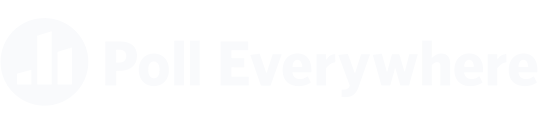 pollev.com/artliu
Are these valid binary heaps?
5
3
1)
2)
4
6
5
4
3)
4)
5
5
4
6
7
6
8
9
5
6/29/2022
24
[Speaker Notes: 1 – heap
2 – not heap (order property)
3 – heap
4 – not heap (structure property)

https://www.polleverywhere.com/surveys/TVC8ZV8aNZ2YAwRToxF5z]
Implementing Priority Queue ADT
Reminder :)
Priority Queue ADT
State:
Set of comparable elements
Order based on “priority”
Operations:
insert(element)
deleteMin() – returns the element with the smallest priority, removes it from the collection
findMin()
6        2
  15        23
          12   18
45   3    7
insert
deleteMin
6/29/2022
25
[Speaker Notes: Not tied down to an implementation or algorithm, just the available functionality

As far as the ADT goes, ties can be broken arbitrarily]
Heap Operations
How?
insert(val): percolate up
Is the tree unique?  
Swap 85 and 99.
Swap 700 and 85?
10
20
80
40
60
99
85
700
50
65
6/29/2022
26
[Speaker Notes: I know exactly what the shape of any heap of size n is. (or n + 1). However, values are more flexible.

Insert(16)

Is the tree unique?  
Swap 85 and 99.
Swap 700 and 85?]
Heap Operations
How?
findMin:
deleteMin: percolate down
insert(val): percolate up
Is the tree unique?  
Swap 85 and 99.
Swap 700 and 85?
10
20
80
40
60
99
85
700
50
65
6/29/2022
27
[Speaker Notes: I know exactly what the shape of any heap of size n is. (or n + 1). However, values are more flexible.

Is the tree unique?  
Swap 85 and 99.
Swap 700 and 85?]
Operations: basic idea
findMin:         return root.data
deleteMin: 
answer = root.data
Move right-most node in last row to root to restore structure property
“Percolate down” to restore heap order property
insert:
Put new node in next position on bottom row to restore structure property
“Percolate up” to restore heap order property
10
20
80
Overall strategy:
Preserve complete tree structure property
This may break heap order property
Percolate to restore heap order property
40
60
99
85
700
50
6/29/2022
28
DeleteMin Implementation
1.  Delete value at root node (and store it for later return)
There is now a "hole" at the root. We must "fill" the hole with another value, must have a tree with one less node, and it must still be a complete tree
The "last" node is the obvious choice, but now the heap order property is violated
We percolate down to fix the heap order:
While greater than either child
	Swap with smaller child
4
3
7
5
8
9
11
9
6
10
10
4
3
7
5
8
9
11
9
6
10
6/29/2022
29
Percolate Down
10
?
10
3
3
?
4
8
4
3
4
7
5
10
9
7
5
8
9
7
5
8
9
11
9
6
11
9
6
11
9
6
Percolate down: 
  Keep comparing with both children 
  Move smaller child up and go down one level
  Done if both children are  item or reached a leaf node
  Why does this work? What is the run time?
6/29/2022
30
[Speaker Notes: Works because both children are heaps, run time is O(log N)]
DeleteMin: Run Time Analysis
Run time is O(height of heap)

A heap is a complete binary tree

Height of a complete binary tree of n nodes?
height =  log2(n) 

Run time of deleteMin is O(log n)
6/29/2022
31
Insert
Add a value to the tree

Structure and heap order properties must still be correct afterwards
2
1
4
8
7
5
10
9
11
9
6
6/29/2022
32
Insert: Maintain the Structure Property
There is only one valid tree shape after we add one more node!

So put our new data there and then focus on restoring the heap order property
2
1
4
8
7
5
10
9
11
9
6
6/29/2022
33
Insert: Maintain the Heap Order property
2
1
?
1
1
4
8
4
8
8
7
5
10
9
7
10
9
7
4
10
9
?
?
11
9
6
11
9
6
11
9
6
5
5
2
2
Percolate up:
  Put new data in new location
  If parent larger, swap with parent, and continue
  Done if parent  item or reached root
  Why does this work? What is the run time?
6/29/2022
34
[Speaker Notes: A: Both children are heaps, O(log n)]
Clever trick for storing the heap…
Need to have access to “next to use” position in the tree. Requires at minimum log(n)…

How could we get O(1) average-case insertion?

Hint: why did we insist the tree be complete?
All complete trees have the same edges, so we don’t need to explicitly represent edges
1
4
8
7
5
10
9
11
9
6
6/29/2022
35
[Speaker Notes: How can we keep track of the next location to add?]
1
2
3
6
4
5
8
9
10
11
12
Note: Exercises and P2 start counting from 0
Array Representation of a Binary Heap
From node i:
left child: 	
right child:    	
parent:
A
B
C
2 * i
7
F
G
D
E
(2 * i)+1
H
I
J
K
L
└ i / 2┘
We skip index 0 to make the math simpler
Actually, it can be a good place to store the current size of the heap
6/29/2022
36
[Speaker Notes: Way easier to track the last position
Left child of node I = 2 * I
Right child  I = (2*i) +1
Parent of node I is at i/2 (floor)]
1
2
3
6
4
5
8
9
10
11
12
Note: Exercises and P2 start counting from 0
Array Representation of a Binary Heap
From node i:
left child: 	2i
right child:    	2i+1
parent: 	floor(i / 2)
A
B
C
2 * i
7
F
G
D
E
(2 * i)+1
H
I
J
K
L
└ i / 2┘
We skip index 0 to make the math simpler
Actually, it can be a good place to store the current size of the heap
6/29/2022
37
[Speaker Notes: Left child of node I = 2 * I
Right child  I = (2*i) +1
Parent of node I is at i/2 (floor)]
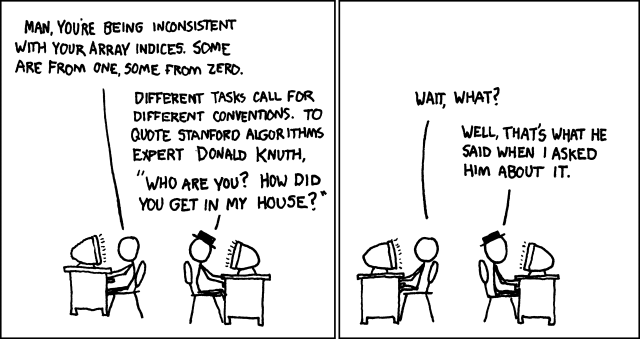 http://xkcd.com/163
6/29/2022
38
Note: Exercises and P2 start counting from 0
Pseudocode: insert
This pseudocode uses ints.  In real use, you will have data nodes with priorities.
void insert(int val) {
	if(size==arr.length-1)
    resize();  
  size++;
  i=percolateUp(size,val);
  arr[i] = val;
}
int percolateUp(int hole, 
                int val) {
  while(hole > 1 &&
        val < arr[hole/2]){
    arr[hole] = arr[hole/2];
    hole = hole / 2;
  }
  return hole;
}
10
20
80
40
60
85
99
70	0
50
6/29/2022
39
Note: Exercises and P2 start counting from 0
Pseudocode: deleteMin
This pseudocode uses ints.  In real use, you will have data nodes with priorities.
int deleteMin() {
  if(isEmpty()) throw…
  ans = arr[1];
  hole = percolateDown
          (1,arr[size]);
  arr[hole] = arr[size];
  size--;
  return ans;
}
int percolateDown(int hole,
                  int val) {
 while(2*hole <= size) {
  left  = 2*hole; 
  right = left + 1;
  if(arr[left] < arr[right]
     || right > size)
    target = left;
  else
    target = right;
  if(arr[target] < val) {
    arr[hole] = arr[target];
    hole = target;
  } else
      break;
 }
 return hole;
}
10
20
80
40
60
85
99
700
50
6/29/2022
40
[Speaker Notes: percolateDown has to look at two children on the way down]
Note: Exercises and P2 start counting from 0
Example
insert: 16, 32, 4, 57, 80, 43, 2
deleteMin
6/29/2022
41
[Speaker Notes: Don’t worry about array at first, just draw it out. Give 16, 32 as example]
Note: Exercises and P2 start counting from 0
Example: After insertion
insert: 16, 32, 4, 57, 80, 43, 2
deleteMin
2
32
4
43
16
57
80
6/29/2022
42
Note: Exercises and P2 start counting from 0
Example: After deletion
insert: 16, 32, 4, 57, 80, 43, 2
deleteMin
4
32
16
43
57
80
6/29/2022
43
So why O(1) average-case insert?
Yes, insert's worst case is O(log n)
The trick is that it all depends on the order the items are inserted (What is the worst case order?)
Experimental studies of randomly ordered inputs shows the following:
Average 2.607 comparisons per insert(# of percolation passes)
An element usually moves up 1.607 levels 
deleteMin is average O(log n)
Moving a leaf to the root usually requires re-percolating that value back to the bottom
6/29/2022
44
[Speaker Notes: Worst case is values inserted in decreasing order, smallest value always have to percolate up to the top. (5, 4, 3, 2, 1)

Lowest level contains half of elements in the tree

Only THE smallest things percolate all the way up to the top
DELETEMIN is still average O(logn)]
Aside: Insert run-time:  Take 2
Insert: Place in next spot, percUp
How high do we expect it to go?
Aside: Complete Binary Tree
Each full row has 2x nodes of parent row
1+2+4+8+…+2k= 2k+1-1
Bottom level has ~1/2 of all nodes
Second to bottom has ~1/4 of all nodes
PercUp Intuition:
Move up if value is less than parent
Inserting a random value, likely to have value not near highest, nor lowest; somewhere in middle
Given a random distribution of values in the heap, bottom row should have the upper half of values, 2nd from bottom row, next 1/4
Expect to only raise a level or 2, even if h is large
Worst case: still O(logn)
Expected case: O(1)
Of course, there’s no guarantee; it may percUp to the root
10
20
80
40
60
85
99
70	0
50
6/29/2022
45
Evaluating the Array Implementation…
Advantages:
Minimal amount of wasted space:
Only index 0 and any unused space on right in the array
No "holes" due to complete tree property
No wasted space representing tree edges
Fast lookups:
Benefit of array lookup speed
Multiplying and dividing by 2 is extremely fast (can be done through bit shifting (see CSE 351)
Last used position is easily found by using the PQueue's size for the index
Disdvantages: 
What if the array gets too full (or wastes space by being too empty)? Array will have to be resized.

Advantages outweigh Disadvantages: This is how it is done!
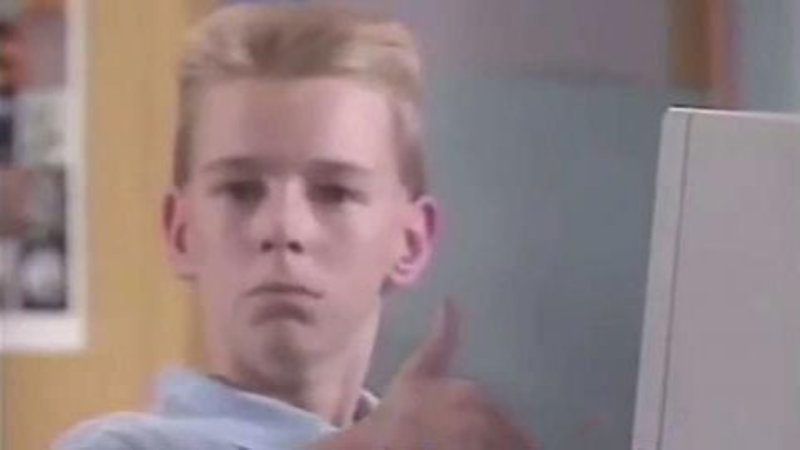 6/29/2022
46
[Speaker Notes: Pause here for questions]
Other (specialized) operations
decreaseKey: given pointer to object in priority queue (e.g., its array index), lower its priority value by p
Change priority and percolate up
increaseKey: given pointer to object in priority queue (e.g., its array index), raise its priority value by p
Change priority and percolate down

remove: given pointer to object in priority queue (e.g., its array index), remove it from the queue
decreaseKey with p = , then deleteMin

Running time for all these operations?
6/29/2022
47
[Speaker Notes: These methods are different and depend on getting access to the key that you want to modify.
Log(n)
Log(n)
O(logn) + O(logn) = O(logN)]
Building a Heap
Suppose you have n items you want to put in a new priority queue
A sequence of n insert operations works
Runtime?

Can we do better?
If we only have access to insert and deleteMin operations, then NO.
There is a faster way - O(n), but that requires the ADT to have a specialized buildHeap operation
6/29/2022
48
[Speaker Notes: n inserts is O(n log n)

We are going to assume we have access to all the elements that we want to insert at once.]
Floyd’s buildHeap Method
Recall our general strategy for working with the heap: 
Preserve structure property 
Break and restore heap ordering property 


Floyd’s buildHeap:
Create a complete tree by putting the n items in array indices 1, . . ..  N
(Requires having all the elements that we want to insert all at once!)
Treat the array as a heap and fix the heap-order property 
Exactly how we do this is where we gain efficiency
6/29/2022
49
Thinking about buildHeap
Say we start with this array:
	[12,5,11,3,10,2,9,4,8,1,7,6]
To “fix” the ordering should we use:
percolateUp?
percolateDown?
12
5
11
3
10
2
9
4
8
1
7
6
6/29/2022
50
[Speaker Notes: LABEL ALL THE INDICES (1 - 12)

Two possible building blocks:
percolateUp repairs inversions/violations relative to the nodes ABOVE it. This strategy is equivalent to calling insert n times
percolateDown repairs inversions/violations relative to the nodes BELOW it  this one

Leave it as a fun exercise to think about which one is preferred.]
Note: Exercises and P2 start counting from 0
Floyd’s buildHeap Method
percolateDown, bottom-up: 
Leaves are already in heap order 
Work up toward the root one level at a time
void buildHeap() {
	for(i = size/2; i>0; i--) {
    val  = arr[i];
	  hole = percolateDown(i,val);
    arr[hole] = val;
  }
}
6/29/2022
51
[Speaker Notes: Robert Floyd (heapify)
Only call percolate down on the bottom half]
buildHeap Example
Say we start with this array:
	[12,5,11,3,10,2,9,4,8,1,7,6]
In tree form for readability
Red for node not less than descendants 
heap-order problem
Notice no leaves are red
Check/fix each non-leaf bottom-up (6 steps here)
12
5
11
3
10
2
9
4
8
1
7
6
6/29/2022
52
buildHeap Example
Step 1
12
12
5
11
5
11
3
10
2
9
3
10
2
9
4
8
1
7
6
4
8
1
7
6
Happens to already be less than child
6/29/2022
53
buildHeap Example
Step 2
12
12
5
11
5
11
3
10
2
9
3
1
2
9
4
8
1
7
6
4
8
10
7
6
Percolate down (notice that moves 1 up)
6/29/2022
54
buildHeap Example
Step 3
12
12
5
11
5
11
3
1
2
9
3
1
2
9
4
8
10
7
6
4
8
10
7
6
Another nothing-to-do step
6/29/2022
55
[Speaker Notes: Everything below the ones that we have looked at, from that point downwards, are the correct shape and correct heap-order]
buildHeap Example
Step 4
12
12
5
11
5
2
3
1
2
9
3
1
6
9
4
8
10
7
6
4
8
10
7
11
Percolate down as necessary (steps 4a and 4b)
6/29/2022
56
buildHeap Example
Step 5
12
12
5
2
1
2
3
1
6
9
3
5
6
9
4
8
10
7
11
4
8
10
7
11
6/29/2022
57
buildHeap Example
Step 6
12
1
1
2
3
2
3
5
6
9
4
5
6
9
4
8
10
7
11
12
8
10
7
11
6/29/2022
58
But is it right?
“Seems to work”
Let’s prove it restores the heap property (correctness)
Then let’s prove its running time (efficiency)
void buildHeap() {
	for(i = size/2; i>0; i--) {
    val  = arr[i];
	  hole = percolateDown(i,val);
    arr[hole] = val;
  }
}
6/29/2022
59
Correctness
void buildHeap() {
	for(i = size/2; i>0; i--) {
    val  = arr[i];
	  hole = percolateDown(i,val);
    arr[hole] = val;
  }
}
Loop Invariant: For all j>i, arr[j] is less than its children
True initially: If j > size/2, then j is  a leaf
Otherwise its left child would be at position > size
True after one more iteration: loop body and percolateDown make arr[i] less than children without breaking the property for any descendants
So after the loop finishes, all nodes are less than their children
6/29/2022
60
[Speaker Notes: CAN SKIP IF SHORT ON TIME]
Loop Invariant: For all j>i, arr[j] is less than its children
True initially:   If j > size/2, then j is  a leaf
True after one more iteration: loop body and percolateDown make arr[i] less than children without breaking the property for any descendants
So after the loop finishes, all nodes are less than their children
void buildHeap() {
	for(i = size/2; i>0; i--) {
    val  = arr[i];
	  hole = percolateDown(i,val);
    arr[hole] = val;
  }
}
40
20
80
30
5
9
61
700
50
60
6/29/2022
61
Efficiency
void buildHeap() {
	for(i = size/2; i>0; i--) {
    val  = arr[i];
	  hole = percolateDown(i,val);
    arr[hole] = val;
  }
}
Easy argument:  buildHeap is O(n log n) where n is size
size/2 loop iterations
Each iteration does one percolateDown, each is O(log n)

This is correct, but there is a more precise (“tighter”) analysis of the algorithm…
6/29/2022
62
void buildHeap() {
	for(i = size/2; i>0; i--) {
    val  = arr[i];
	  hole = percolateDown(i,val);
    arr[hole] = val;
  }
}
Efficiency
Better argument:  buildHeap is O(n) where n is size
6/29/2022
63
[Speaker Notes: Draw a heap of height 3
n/2 (1/2 * 1 + ¼ * 2 + 1/8 * 3 + ½^k * k)

n/2 * sum_i=1^k  i/2^i
< n/2 sum_i=1^inf i/2^i 
 = n/2  * 2. = O(n)]
void buildHeap() {
	for(i = size/2; i>0; i--) {
    val  = arr[i];
	  hole = percolateDown(i,val);
    arr[hole] = val;
  }
}
Efficiency
Better argument:  buildHeap is O(n) where n is size
size/2 total loop iterations: O(n)
1/2 the loop iterations percolate at most 1 step
1/4 the loop iterations percolate at most 2 steps
1/8 the loop iterations percolate at most 3 steps… etc.
((1/2) + (2/4) + (3/8) + (4/16) + (5/32) + …) = 2  (page 4 of Weiss)
So at most 2(size/2) total percolate steps: O(n) 
Also see Weiss 6.3.4, sum of heights of nodes in a perfect tree
6/29/2022
64
Lessons from buildHeap
Without buildHeap, our ADT already let clients implement their own in (n log n) worst case
Worst case is inserting lower priority values later

By providing a specialized operation internally (with access to the data structure), we can do O(n) worst case
Intuition: Most data is near a leaf, so better to percolate down

Can analyze this algorithm for:
Correctness: Non-trivial inductive proof using loop invariant
Efficiency:
First analysis easily proved it was O(n log n)
A “tighter” analysis shows same algorithm is O(n)
6/29/2022
65
More heaps (see Weiss if curious)
d-heaps: have d children instead of 2 (Weiss 6.5)
Makes heaps shallower, useful for heaps too big for memory
How does this affect the asymptotic run-time (for small d’s)?
Leftist heaps, skew heaps, binomial queues (Weiss 6.6-6.8)
Different data structures for priority queues that support a logarithmic time merge operation (impossible with binary heaps)
merge: given two priority queues, make one priority queue
Insert & deleteMin defined in terms of merge

Aside: How might you merge binary heaps:
If one heap is much smaller than the other?
If both are about the same size?
6/29/2022
66